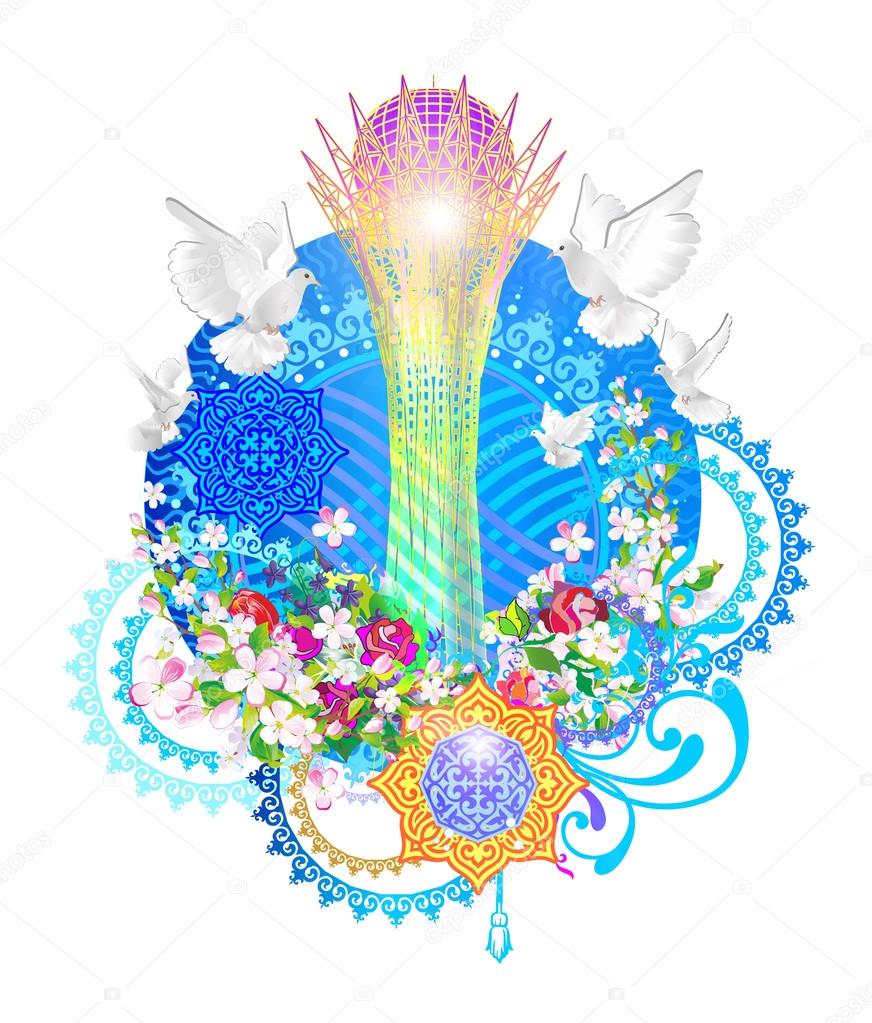 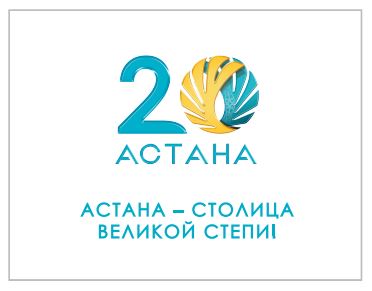 «Ақмола жұлдыздары»
халық щығармашылығынын
БАҒДАРЛАМАСЫ
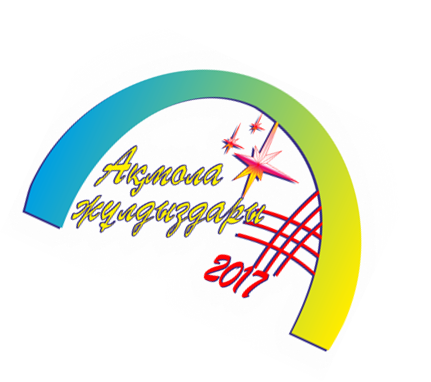 2018
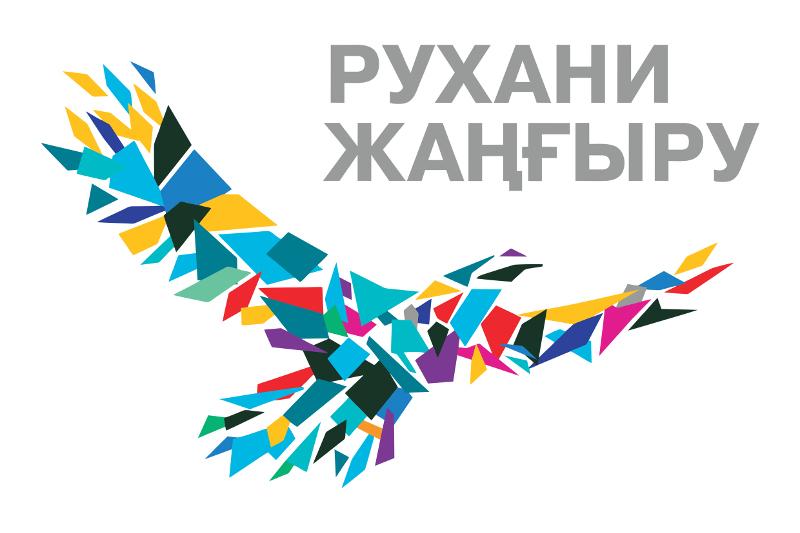 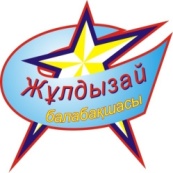 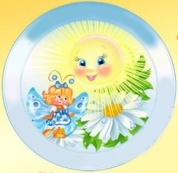 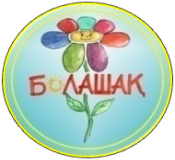